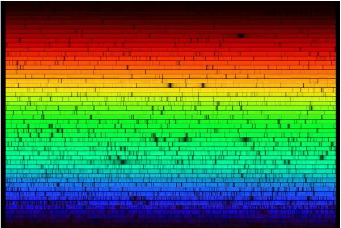 Optical astronomical spectroscopy at the VLT(Part 3)
F. Pepe
Observatoire de Genève
Course outline
PART 1 - Principles of spectroscopy
Fundamental parameters
Overview of spectrometry methods
PART 2 – ‘Modern’ spectrographs
‘Simple’ spectroimager
FORS
Echelle spectrographs
UVES
CRIRES
PART 3 - Spectroscopy on the VLTs
Multi-Object spectrographs (MOS) and Intergral-Field Units (IFU) and spectro-imagers
Giraffe
VIMOS
Sinfoni
Future instruments
X-shooter
MUSE
ESPRESSO
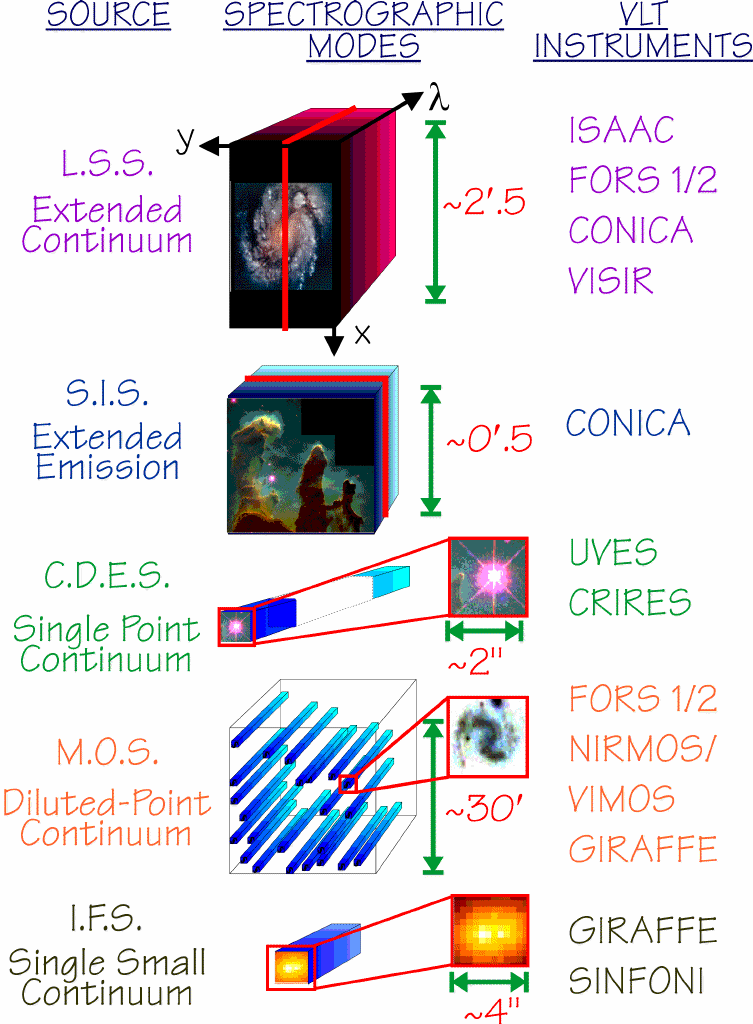 Flames@VLT
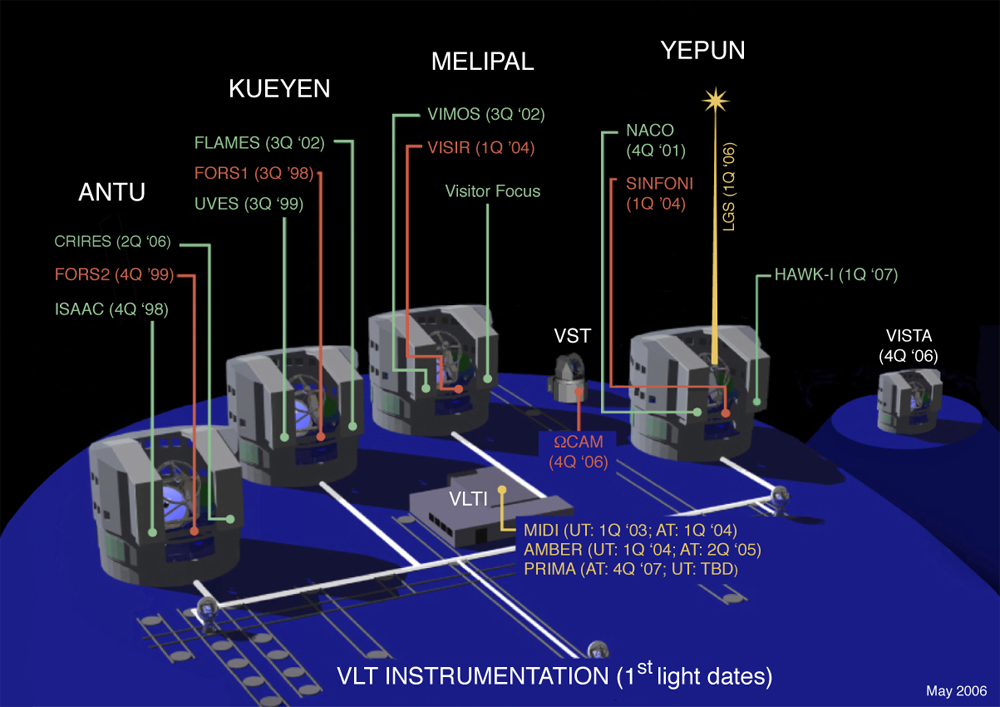 Flames – various links
Mode	Number of Buttons	Fibers per Buttons	Sky Buttons	Total fibers	
UVES	8						1	-	8	
Medusa	132 						1	-	132	
IFU		15							20			15			315	
ARGUS	1						14x22 (-8)		15			315
UVES
Giraffe
Flames – UVES link
Mode	Number of Buttons	Fibers per Buttons	Sky Buttons	Total fibers	
UVES	8						1	-	8	
Medusa	132 						1	-	132	
IFU		15							20			15			315	
ARGUS	1						14x22 (-8)		15			315
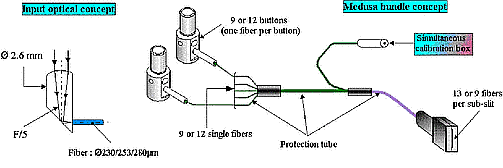 Flames – UVES link
Mode	Number of Buttons	Fibers per Buttons	Sky Buttons	Total fibers	
UVES	8						1	-	8	
Medusa	132 						1	-	132	
IFU		15							20			15			315	
ARGUS	1						14x22 (-8)		15			315
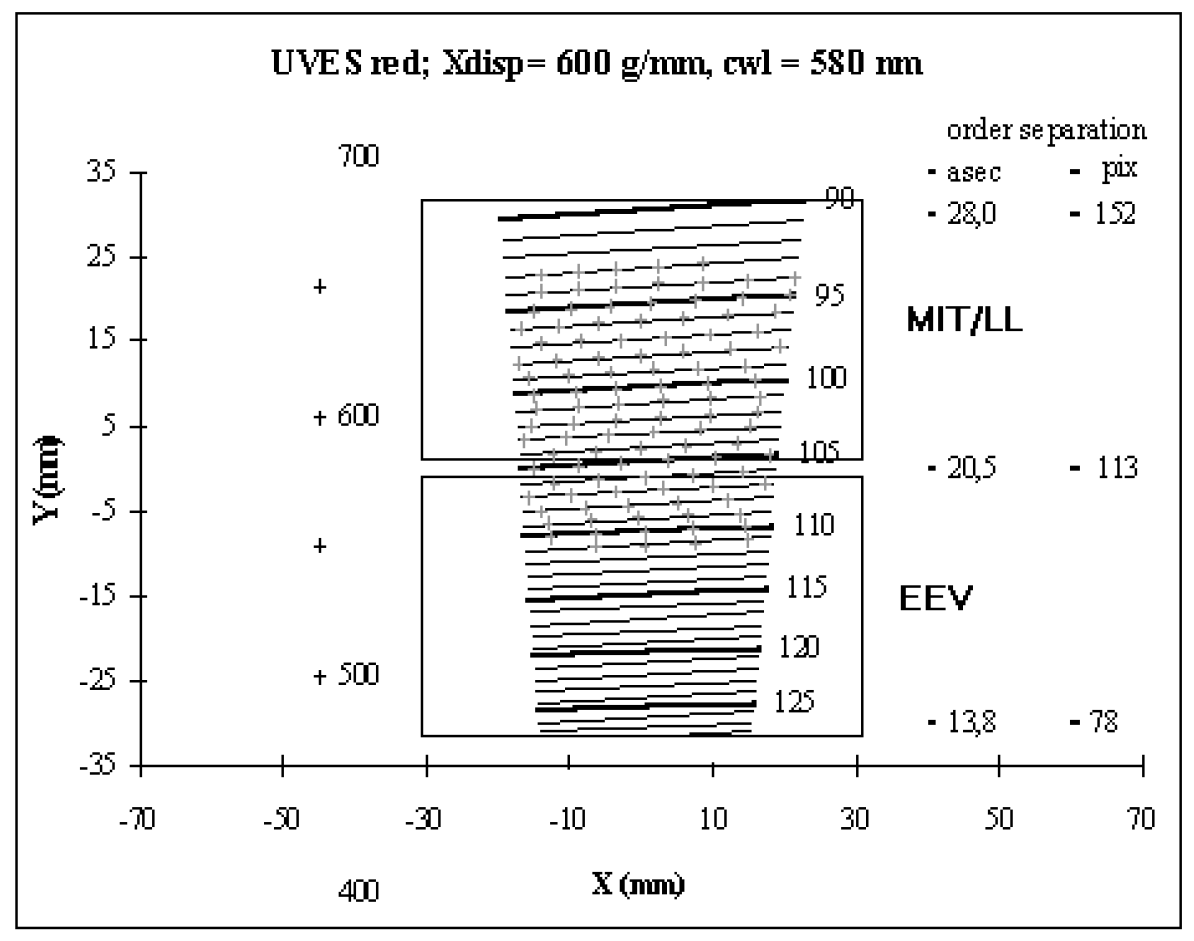 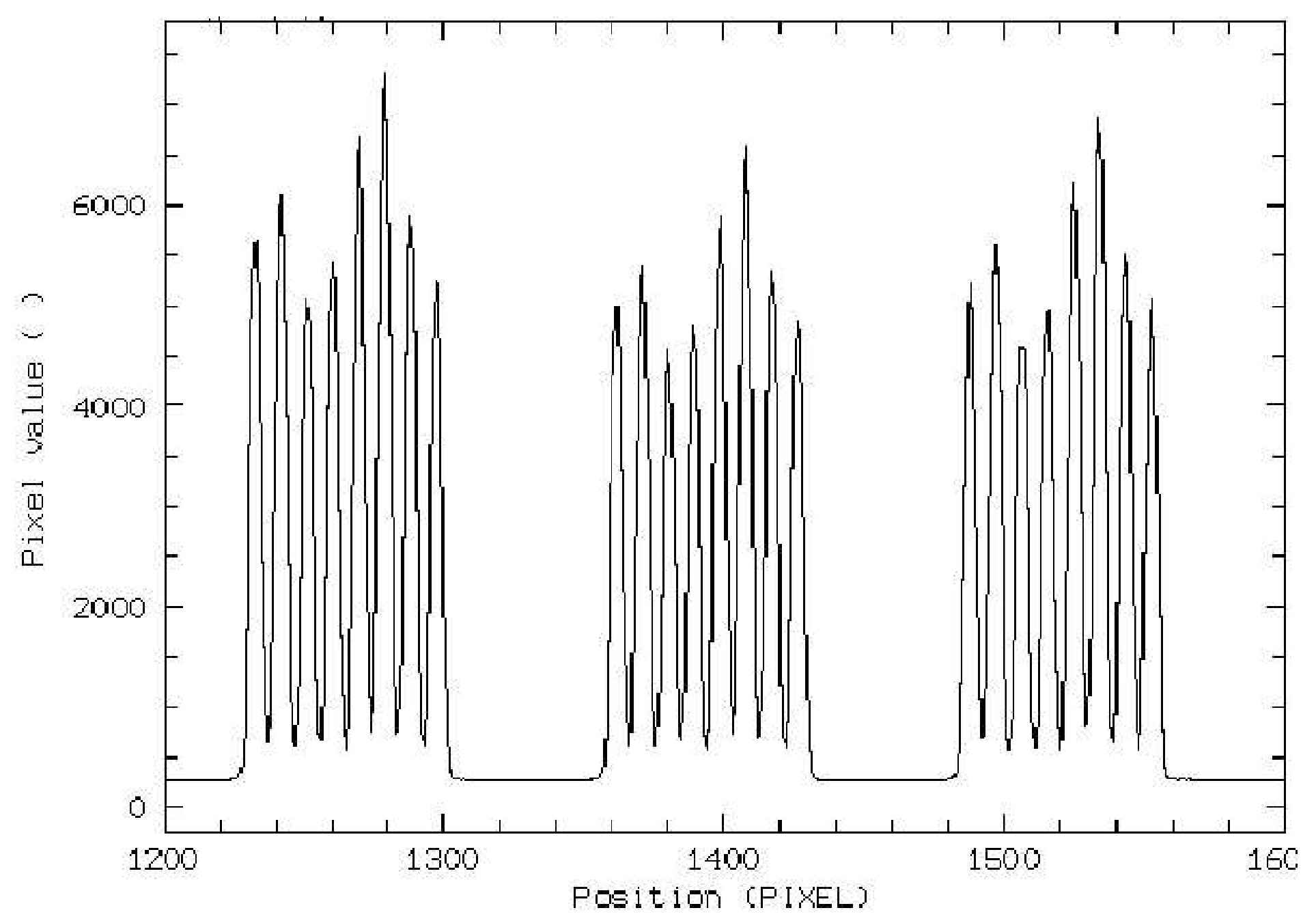 Flames – Giraffe
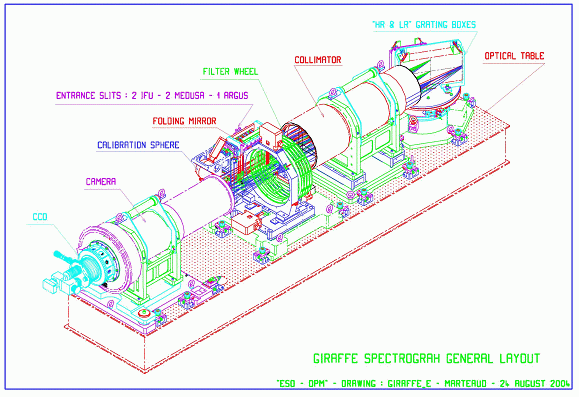 Flames – MEDUSA
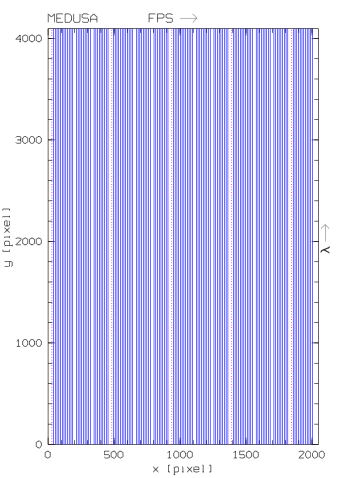 Mode	Number of Buttons	Fibers per Buttons	Sky Buttons	Total fibers	
UVES	8						1	-	8	
Medusa	132 						1	-	132	
IFU		15							20			15			315	
ARGUS	1						14x22 (-8)		15			315
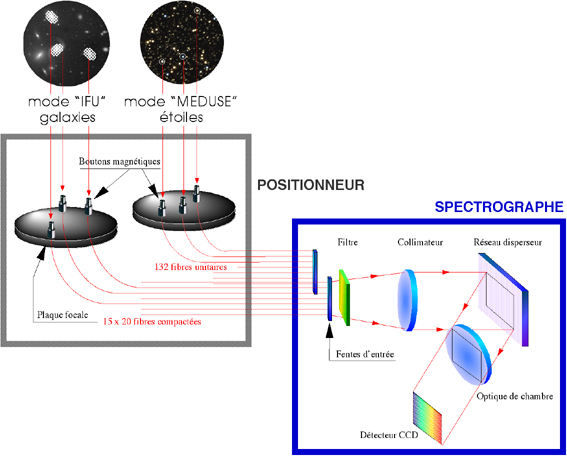 Flames – MEDUSA
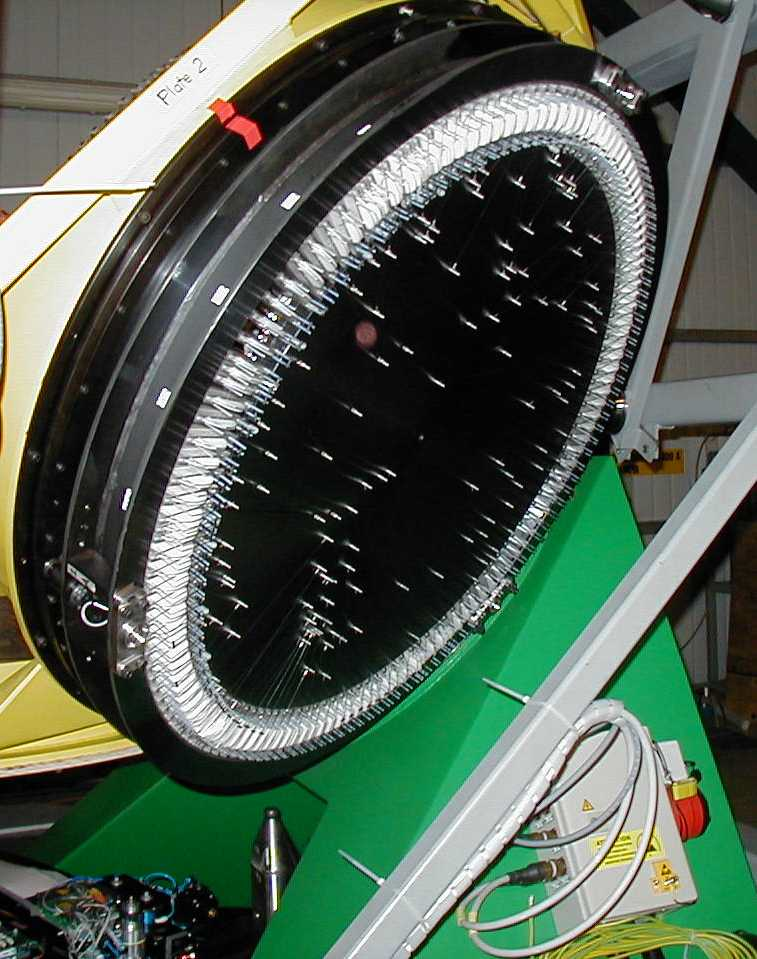 OzPoz fiber positioner
Flames – MEDUSA
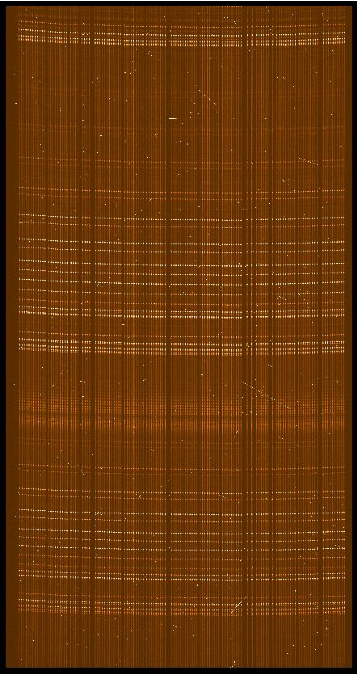 Mode	Number of Buttons	Fibers per Buttons	Sky Buttons	Total fibers	
UVES	8						1	-	8	
Medusa	132 						1	-	132	
IFU		15							20			15			315	
ARGUS	1						14x22 (-8)		15			315
Flames – IFU
Mode	Number of Buttons	Fibers per Buttons	Sky Buttons	Total fibers	
UVES	8						1	-	8	
Medusa	132 						1	-	132	
IFU		15							20			15			315	
ARGUS	1						14x22 (-8)		15			315
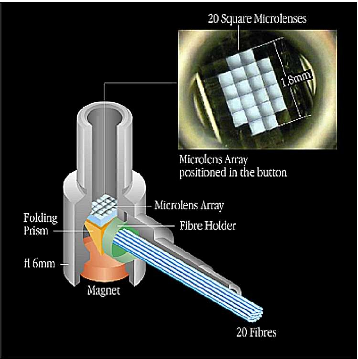 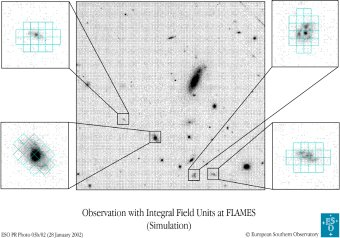 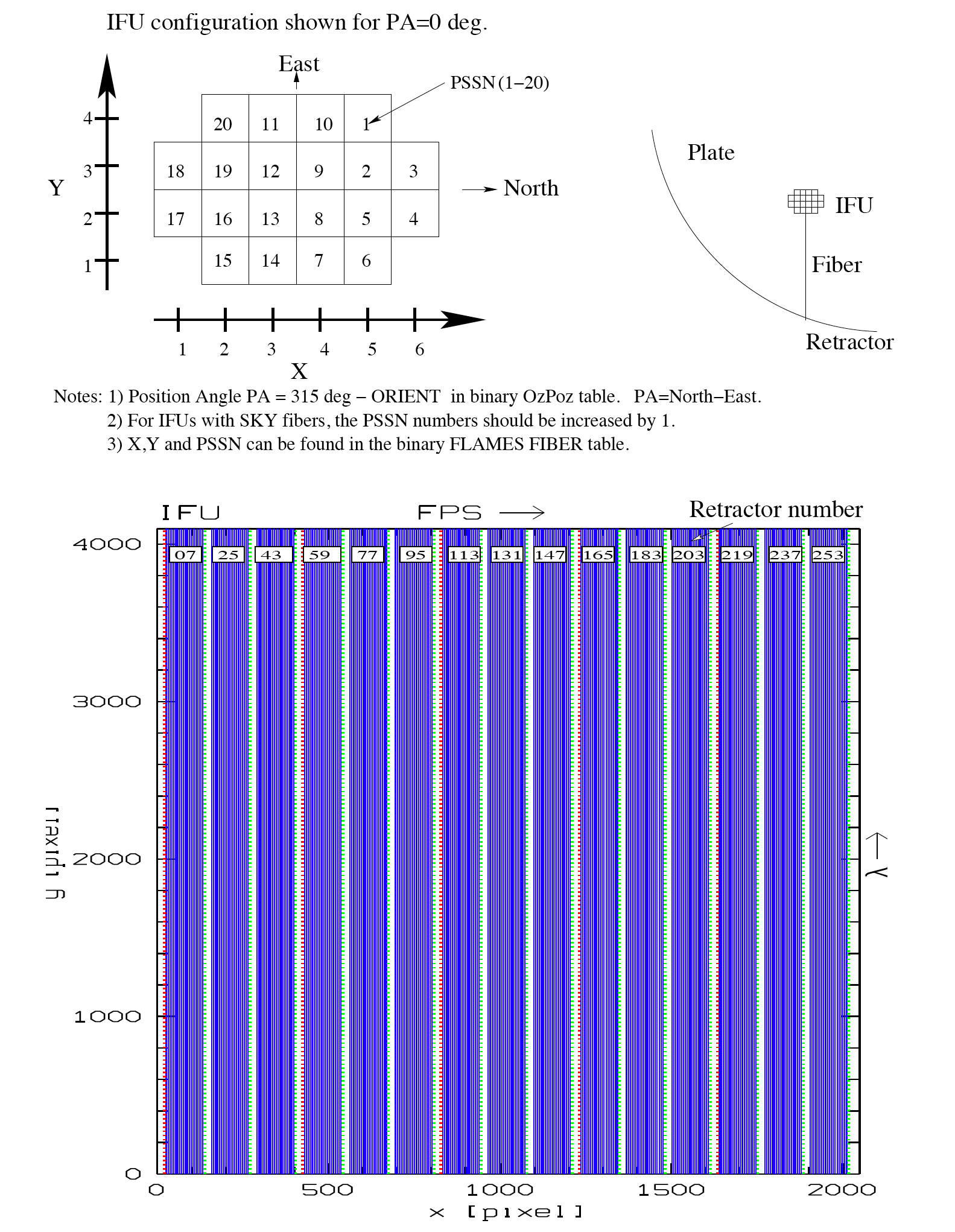 Flames – IFU
Flames – ARGUS
Mode	Number of Buttons	Fibers per Buttons	Sky Buttons	Total fibers	
UVES	8						1	-	8	
Medusa	132 						1	-	132	
IFU		15							20			15			315	
ARGUS	1						14x22 (-8)		15			315
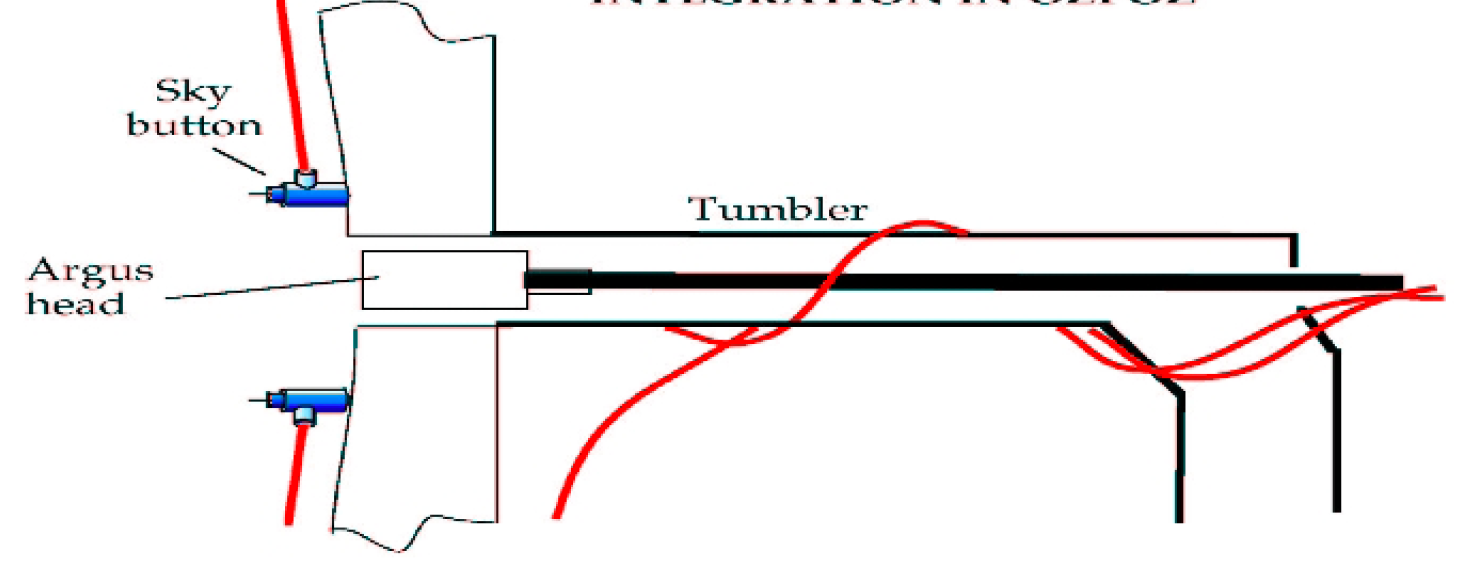 Flames – ARGUS
Mode	Number of Buttons	Fibers per Buttons	Sky Buttons	Total fibers	
UVES	8						1	-	8	
Medusa	132 						1	-	132	
IFU		15							20			15			315	
ARGUS	1						14x22 (-8)		15			315
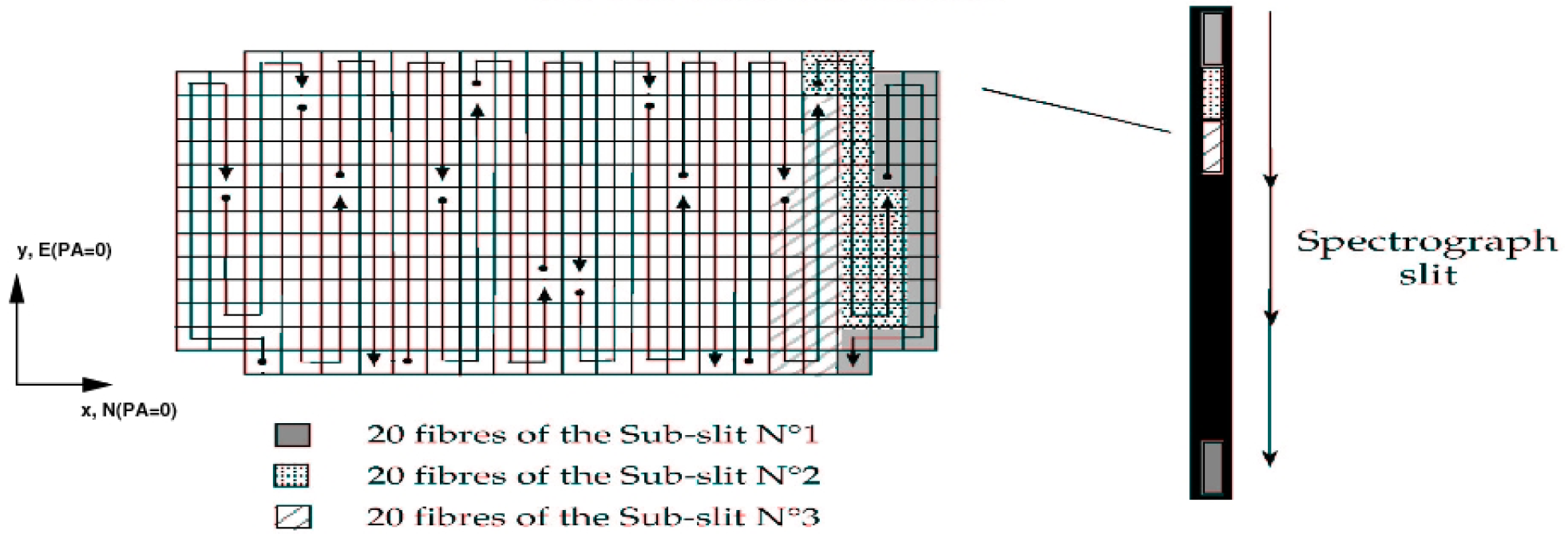 Flames – ARGUS
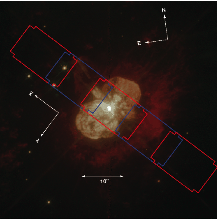 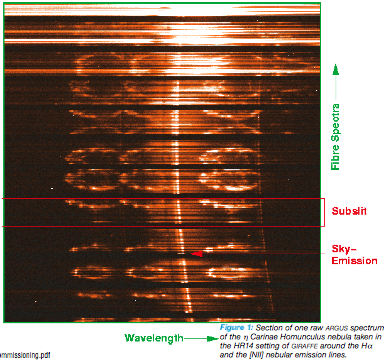 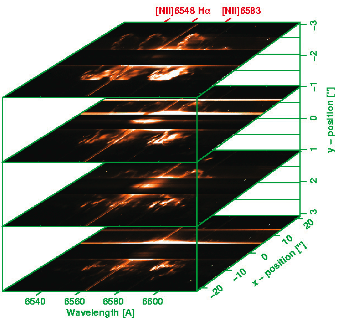 Flames – Summary
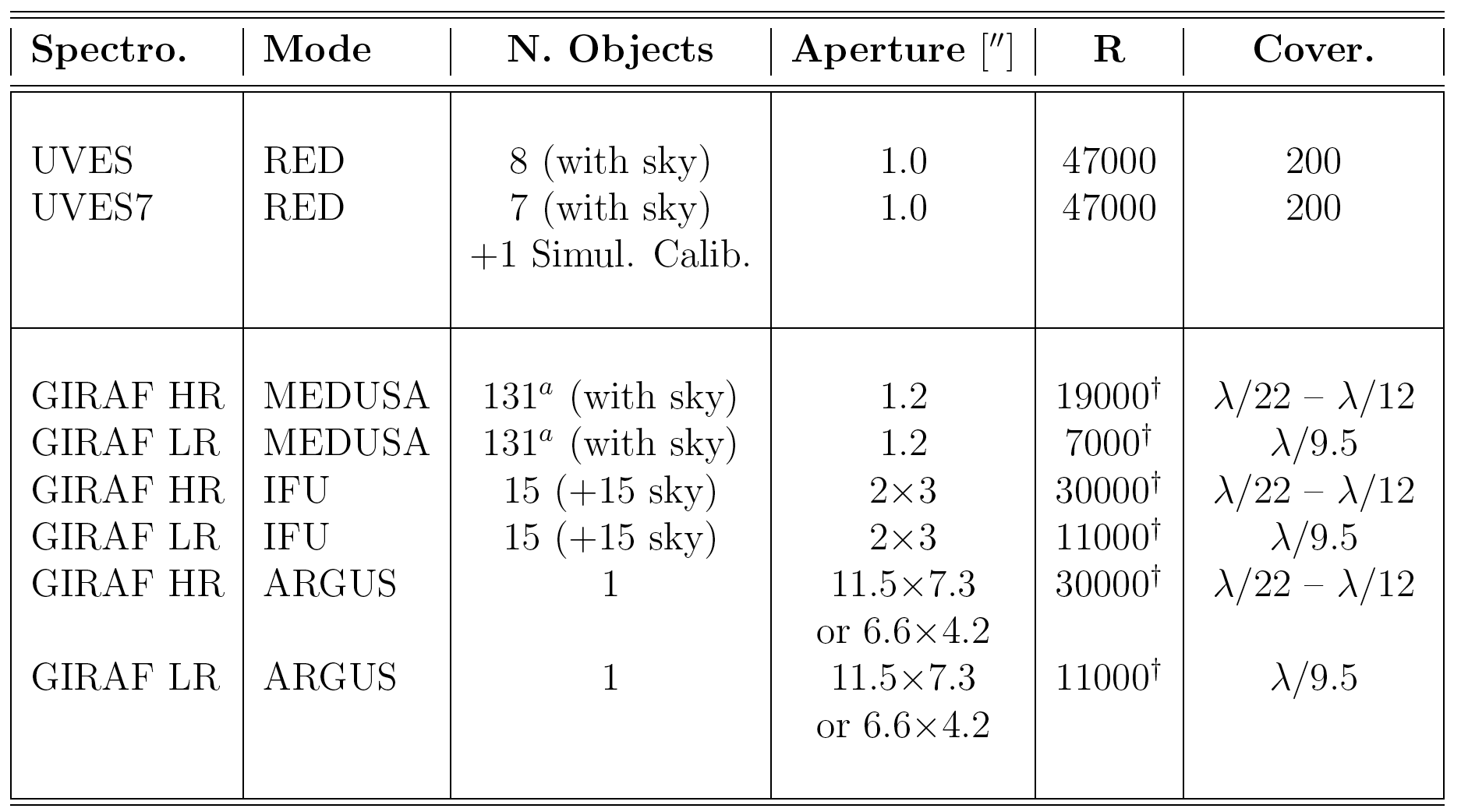 Flames – Summary
Field
Slit
Spectrum
Single field
MOS
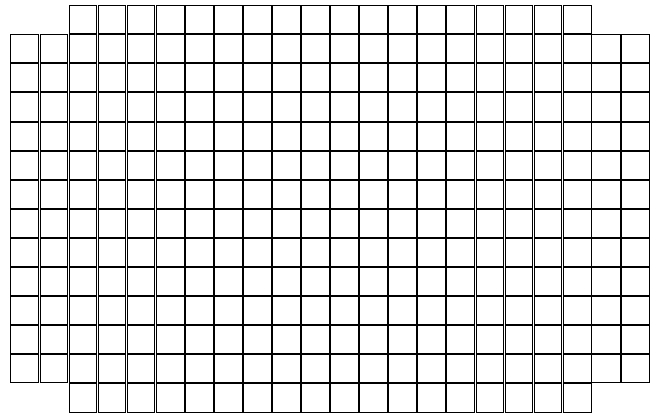 IFU
VIMOS@VLT
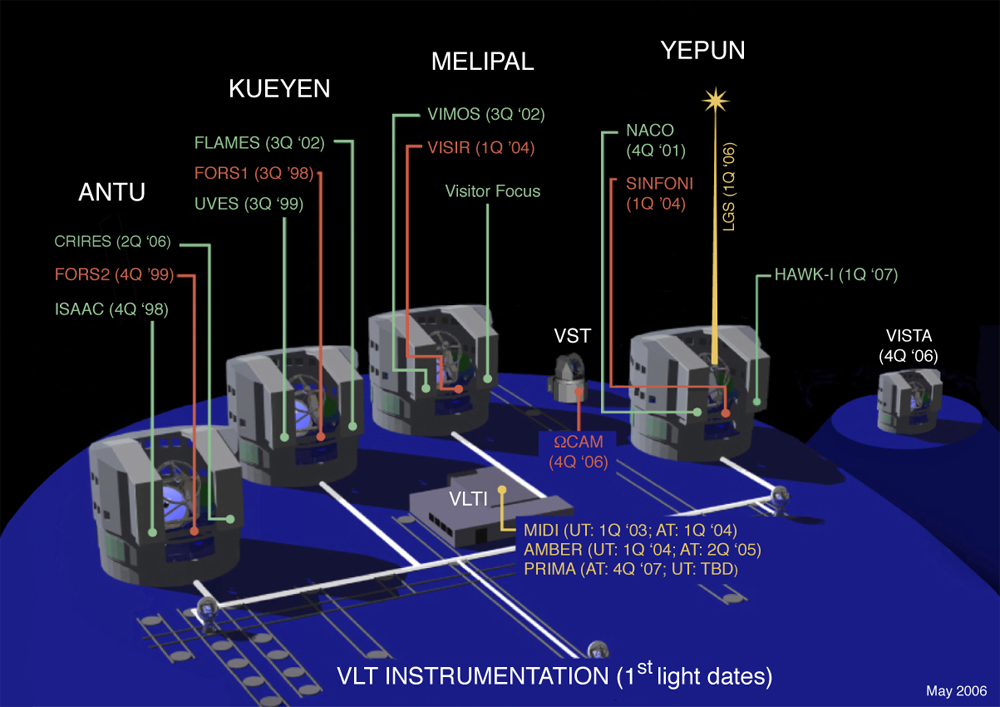 VIMOS@VLT
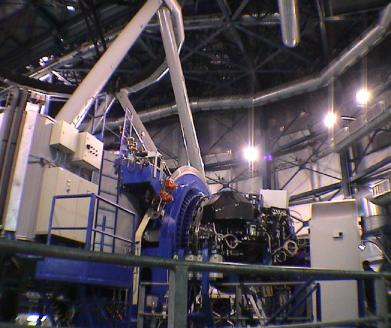 VIMOS - Modes
IMG: Imaging is possible in UBVRIz filters in a 4 x 7' x 8' field of view.

MOS: Multi-object spectroscopy is carried out using masks (one per quadrant) prepared in Paranal using a laser cutting Mask Manufacturing Unit. Depending on the grism used, the spectral resolution varies from 200 to 2500, and the observable range is from 360 to 1000 nm. The maximum number of slits per mask (quadrant) varies from ~40 at R=2500 to ~150-200 at R=200, for a field of view of 4 x 7' x 8'. (like FORS)

IFU: VIMOS is also equipped with an integral field unit made of 6400 fibers. The scale on the sky can be changed from 0.67" per fiber to 0.33" per fiber and the integral field unit can cover up 13"x 13" up to 54"x54" on sky depending on spectral resolution and spatial magnification. Spectral resolution and coverage are similar to MOS. (like Flames-Argus)
VIMOS instrument
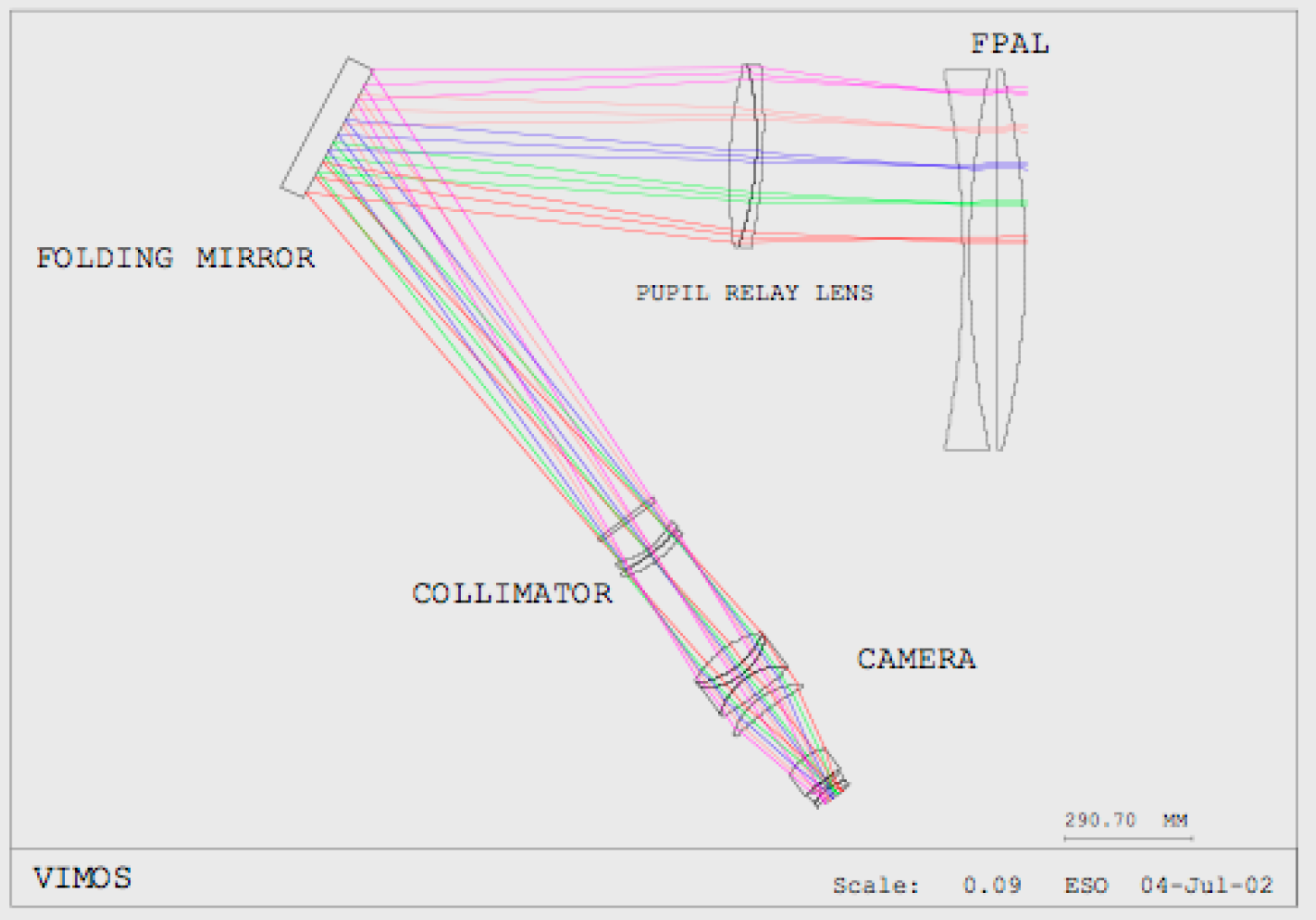 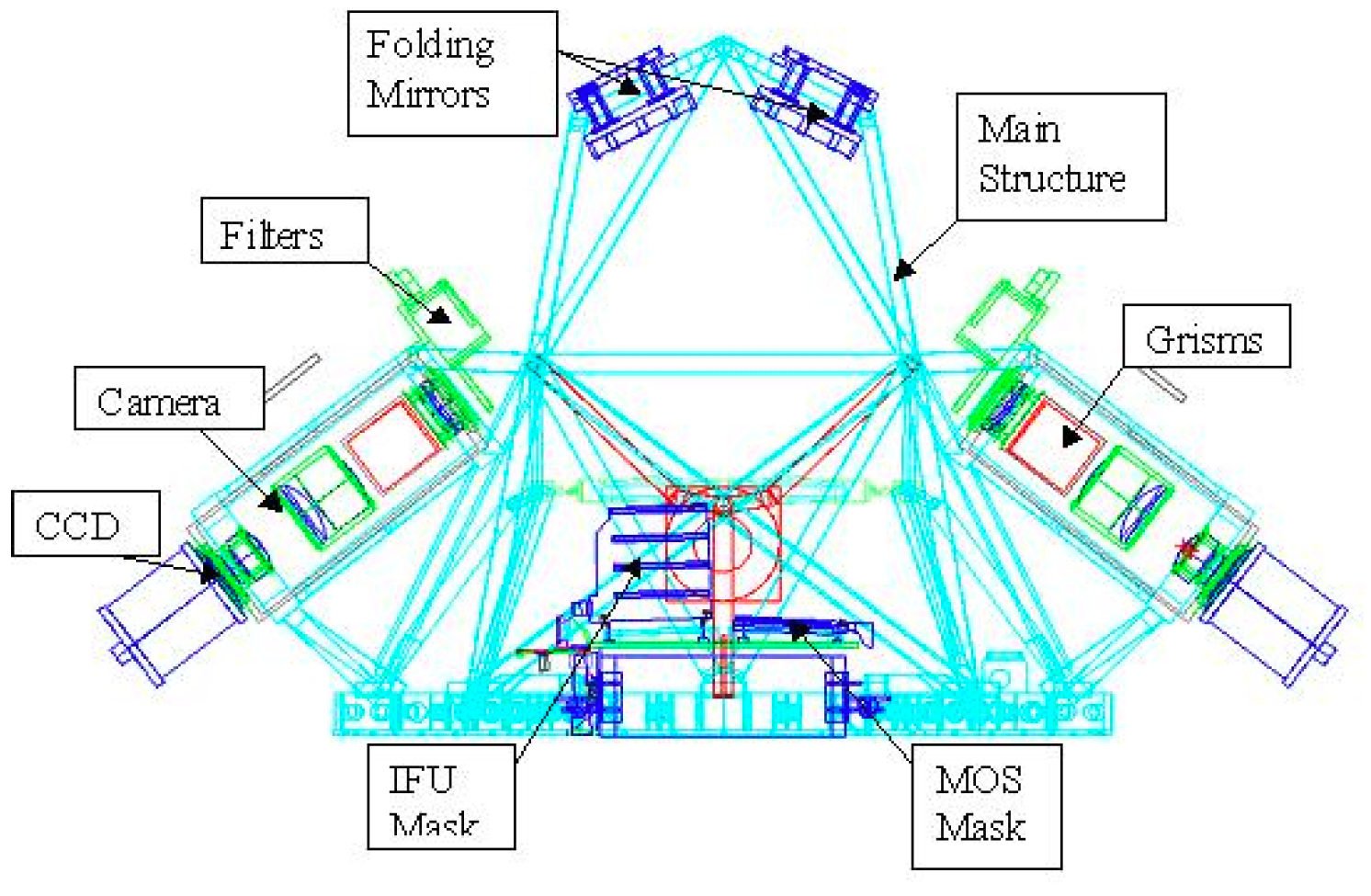 VIMOS instrument
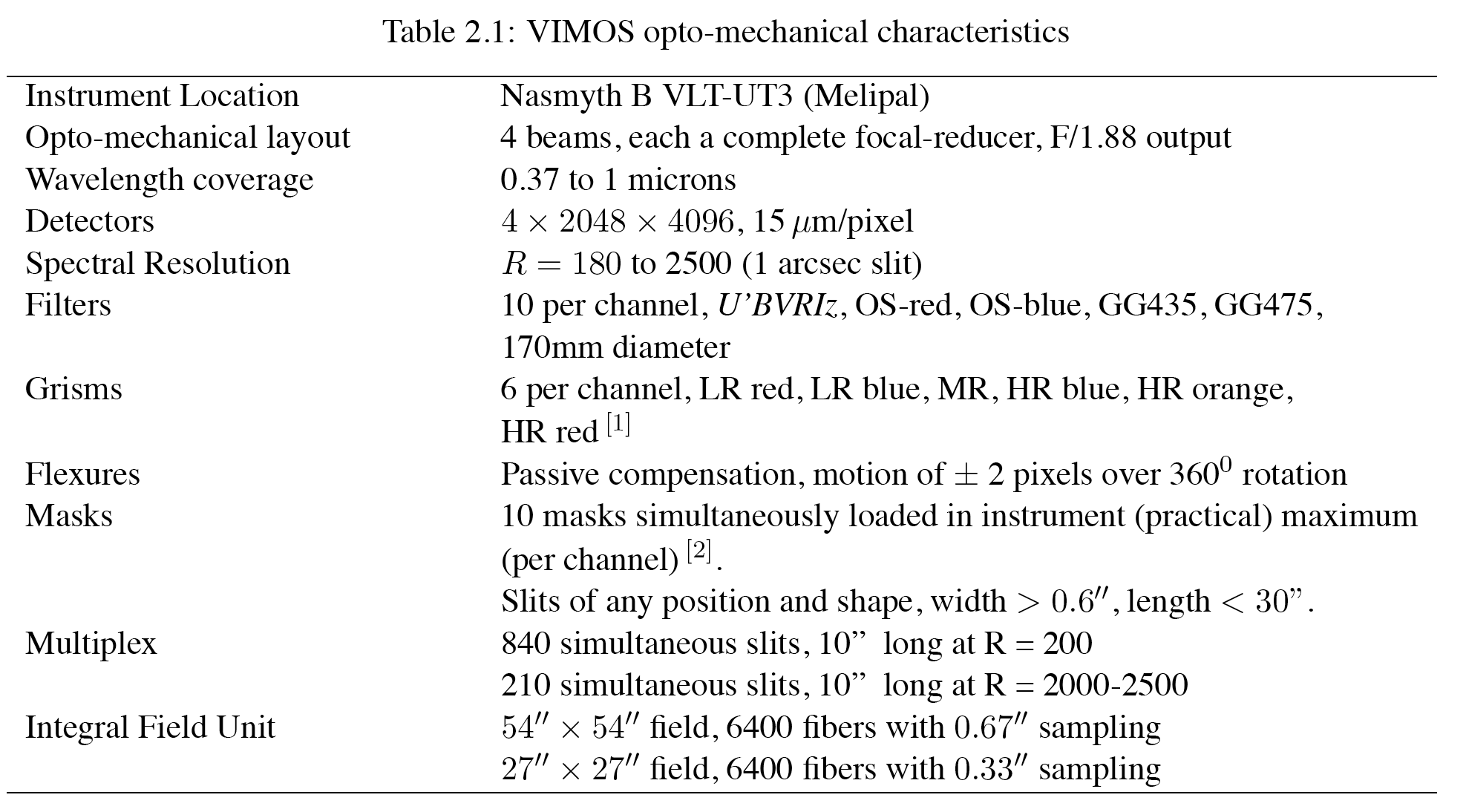 VIMOS MOS
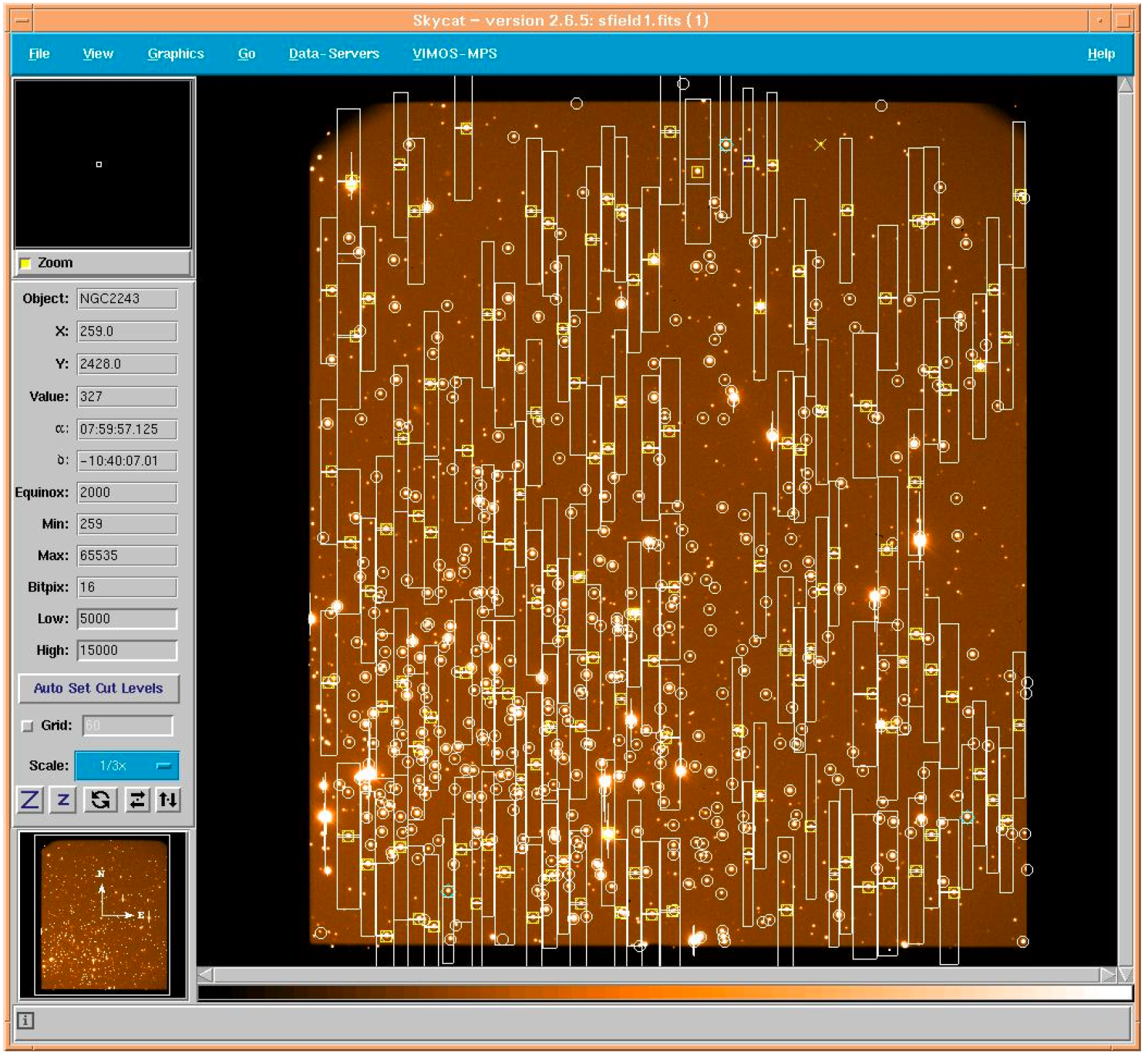 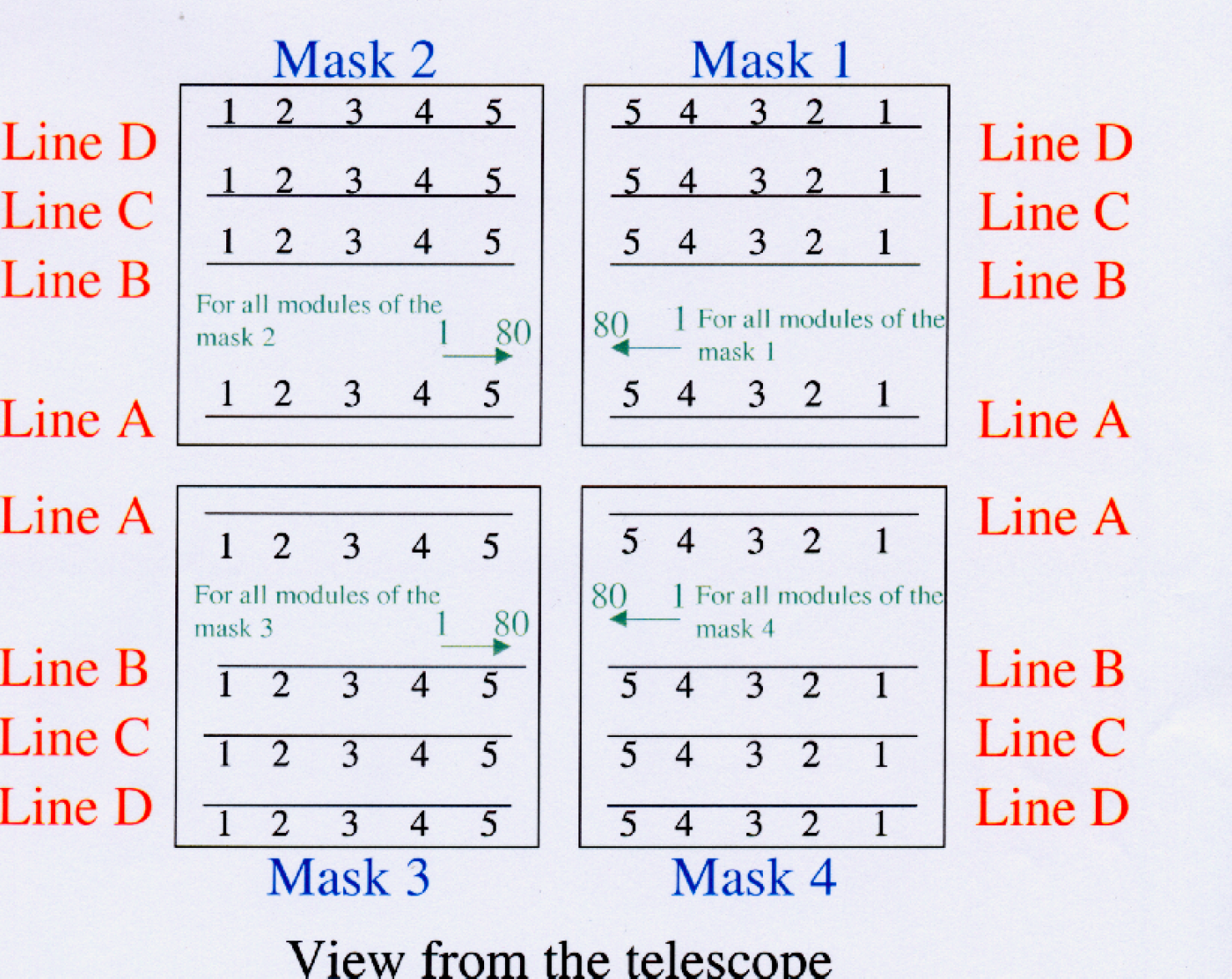 VIMOS IFU
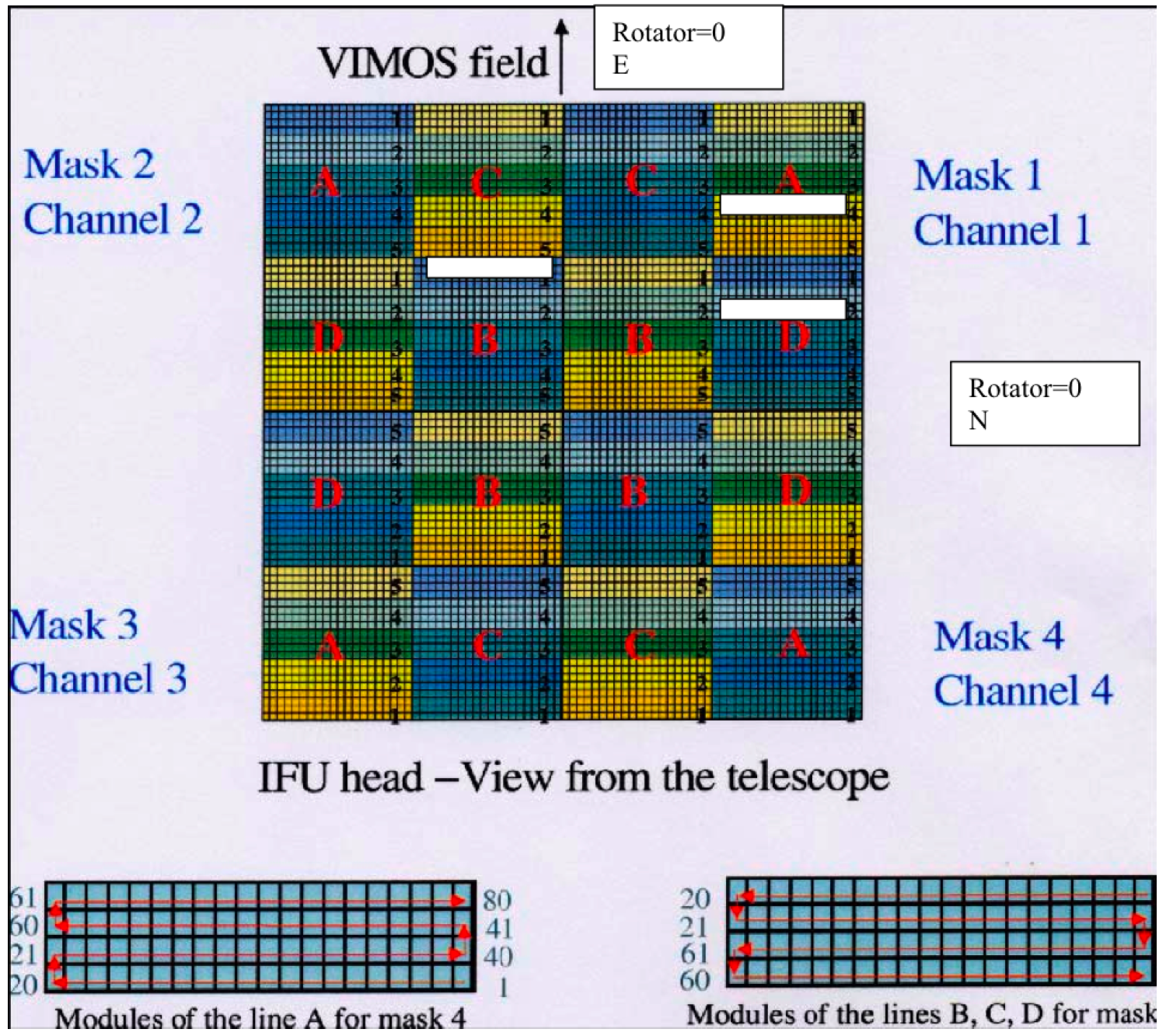 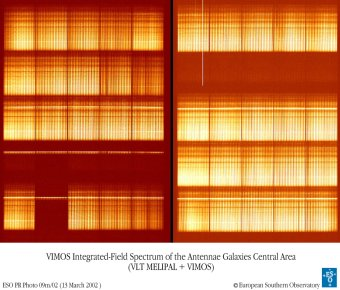 Sinfoni@VLT
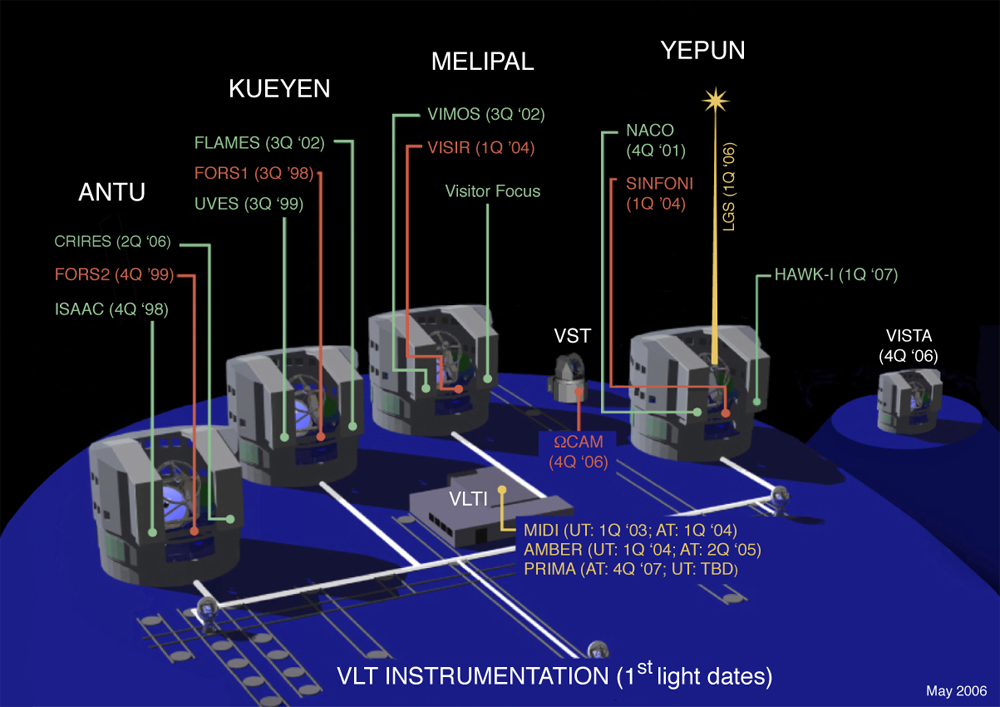 Sinfoni@VLT
Infrared spectrograph (SPIFFI)

Dispersion grating

Cryogenic instrument
Adaptive optics (SINFONI)

-> ‘Small’ instrument

-> enhance faint objects wrt to IR background

IFU module
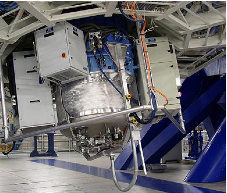 Sinfoni@VLT
SINFONI is a near-infrared (1.1 - 2.45 μm) integral field spectrograph fed by an adaptive optics module. The spectrograph operates with 4 gratings (J, H, K, H+K) providing a spectral resolution around 2000, 3000, 4000 in J, H, K, respectively, and 1500 in H+K - each wavelength band fitting fully on the 2048 pixels of the Hawaii 2RG (2kx2k) detector in the dispersion direction. The SINFONI field of view on the sky is sliced into 32 slices. The pre-slit optics allows to chose the width of the slices. The choices are 250mas, 100mas and 25mas, leading to field of views on the sky of 8"x8", 3"x3", or 0.8"x0.8" respectively. Each one of the 32 slitlets is imaged onto 64 pixels of the detector. Thus one obtains 32x64 spectra of the imaged region on the sky.
Sinfoni@VLT
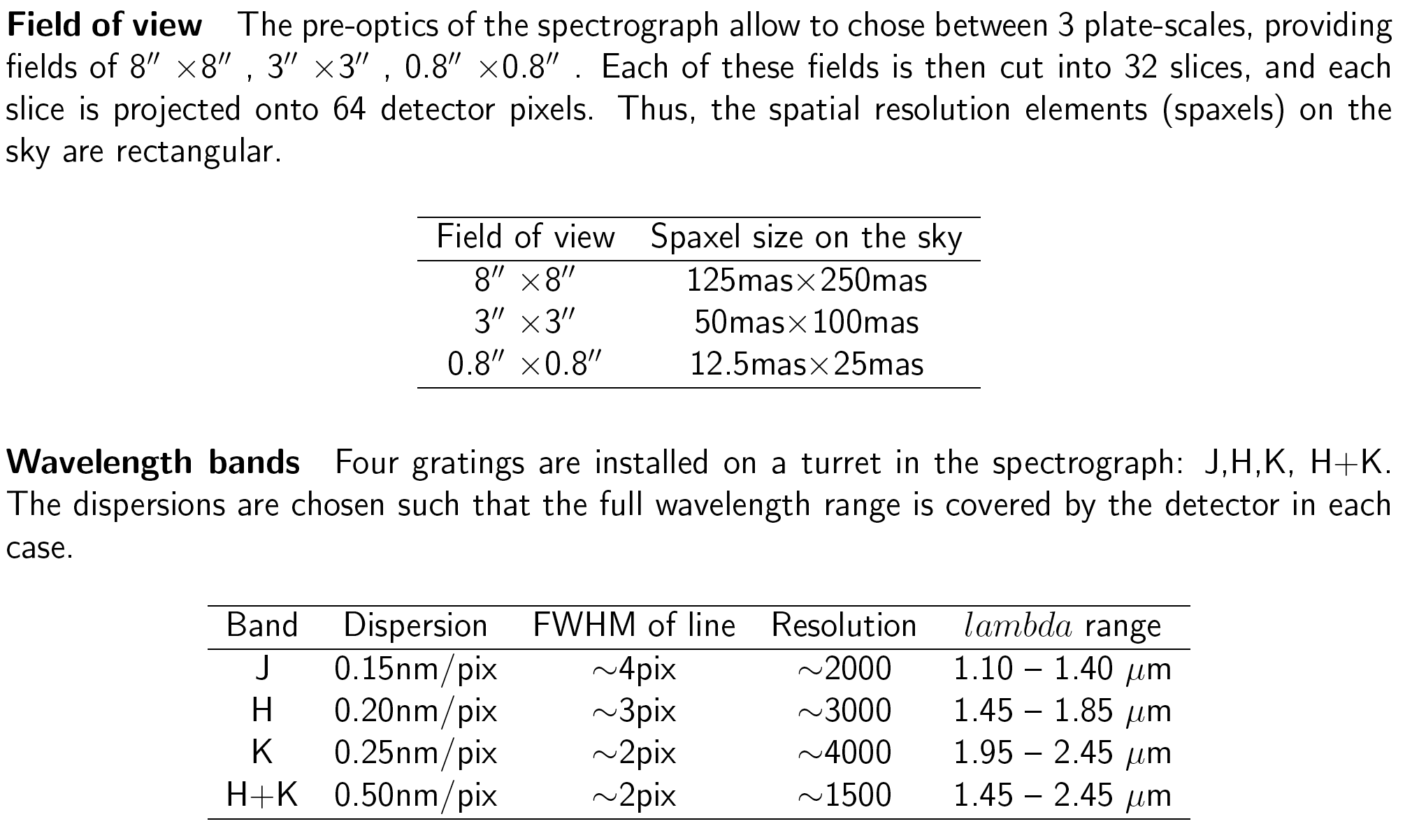 Spiffi’s IFU
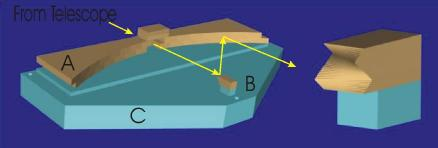 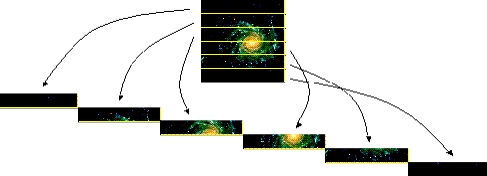 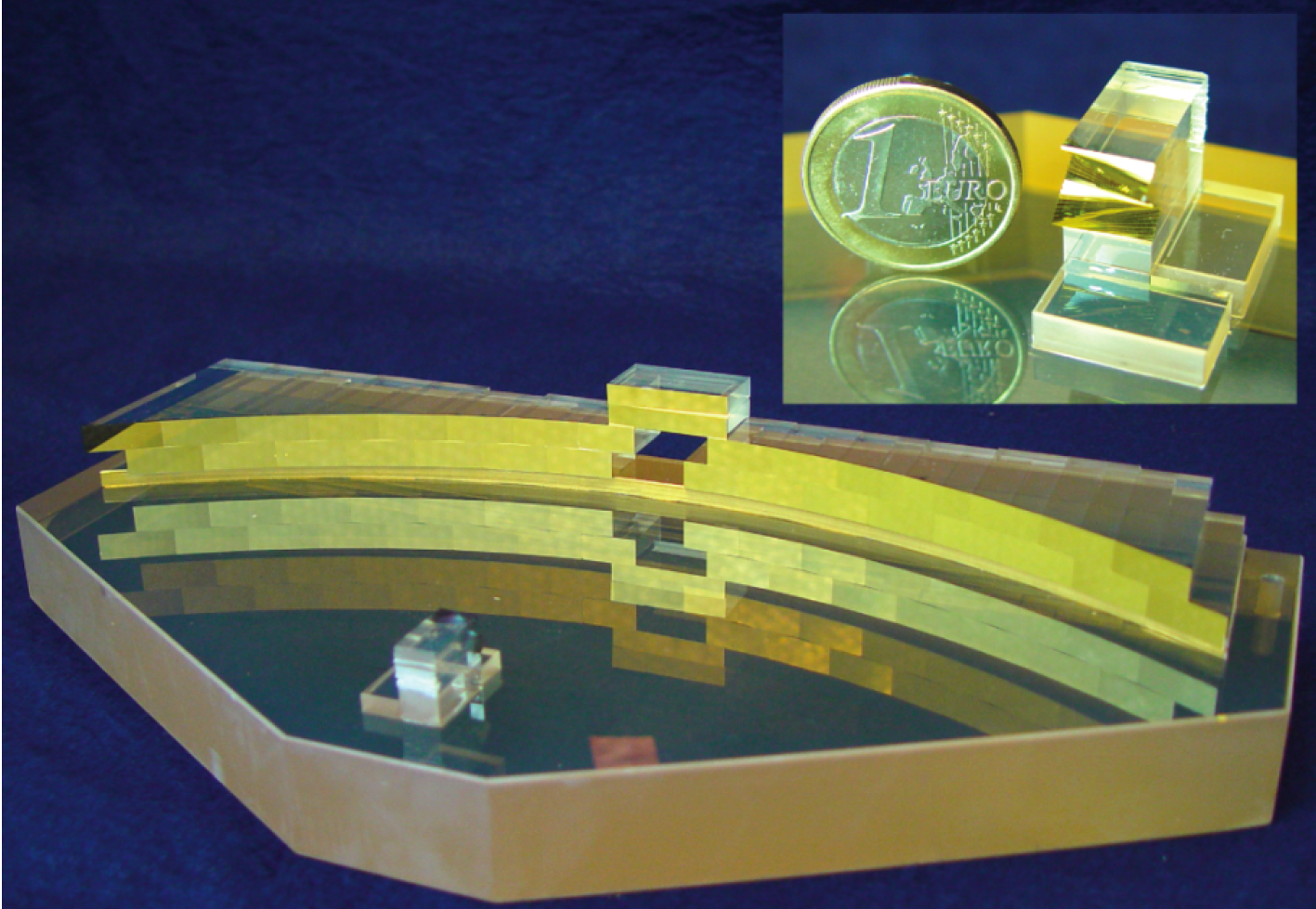 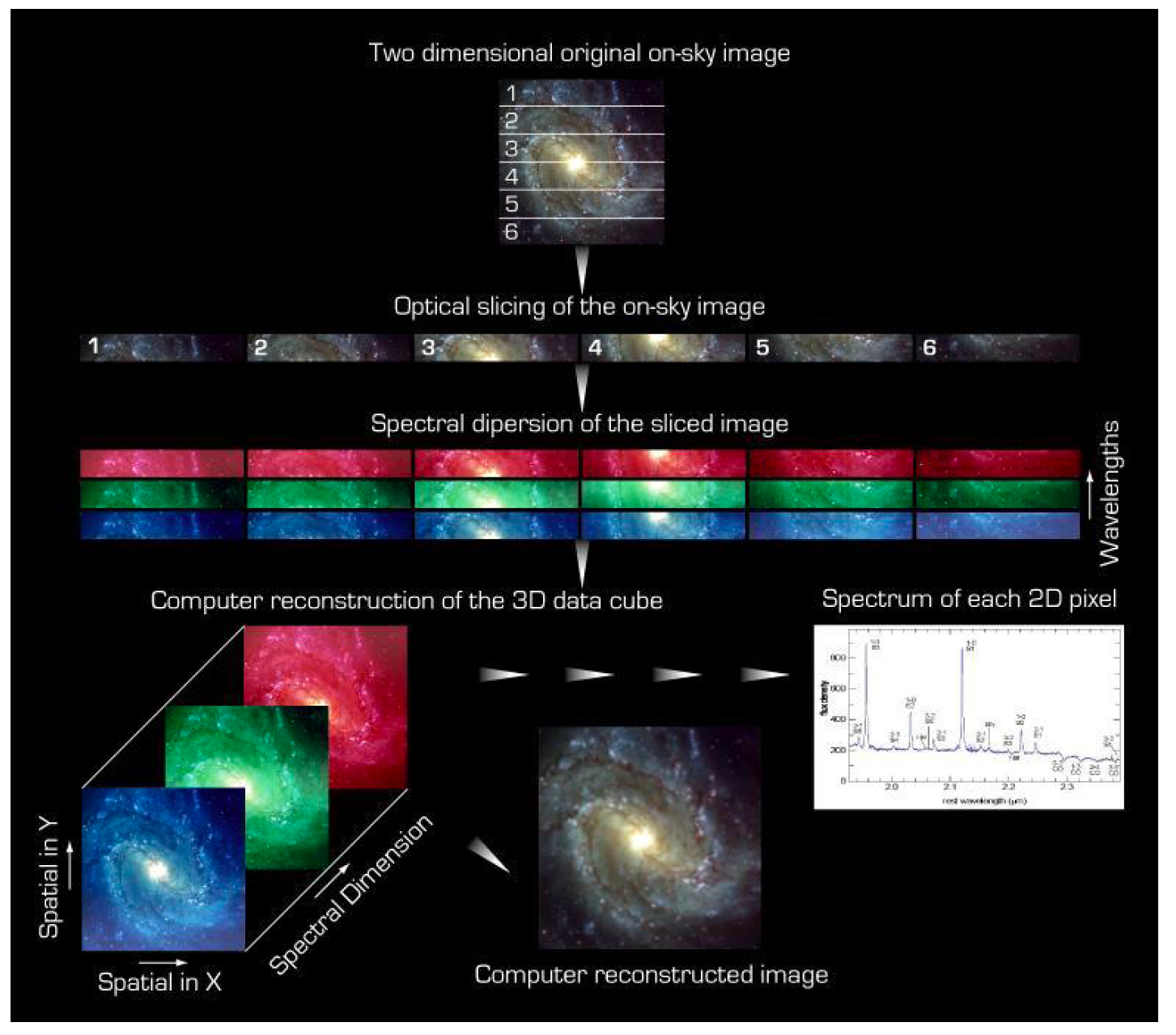 VIMOS IFU
Future VLT spectrographs
X-shooter:
Single-field
Medium resolution
Extreme wavelength range in one shot from 300 nm to 2.5 µm in 3 arms
IFU unit
Already commissioned
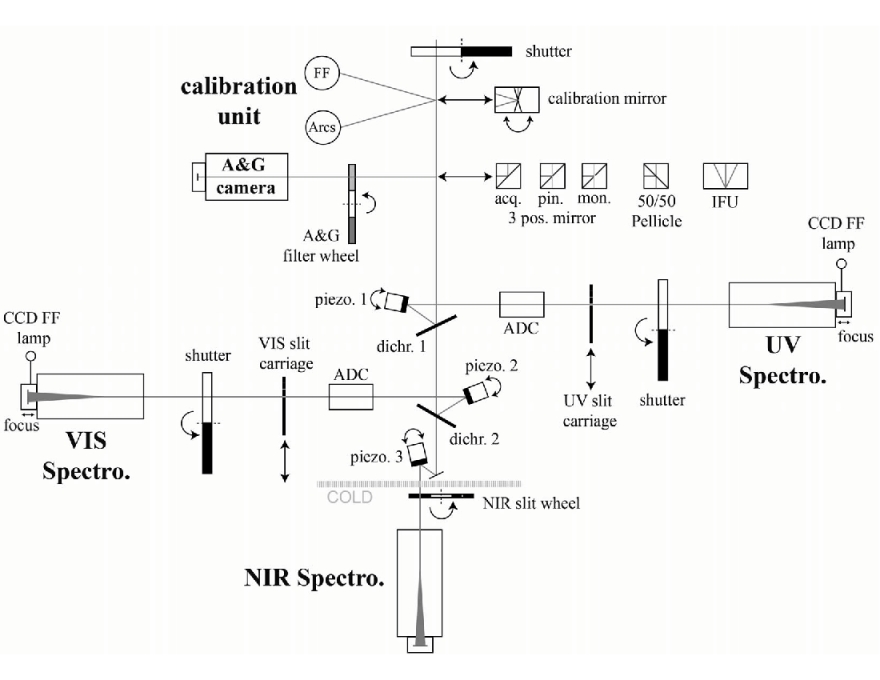 Future VLT spectrographs
X-shooter
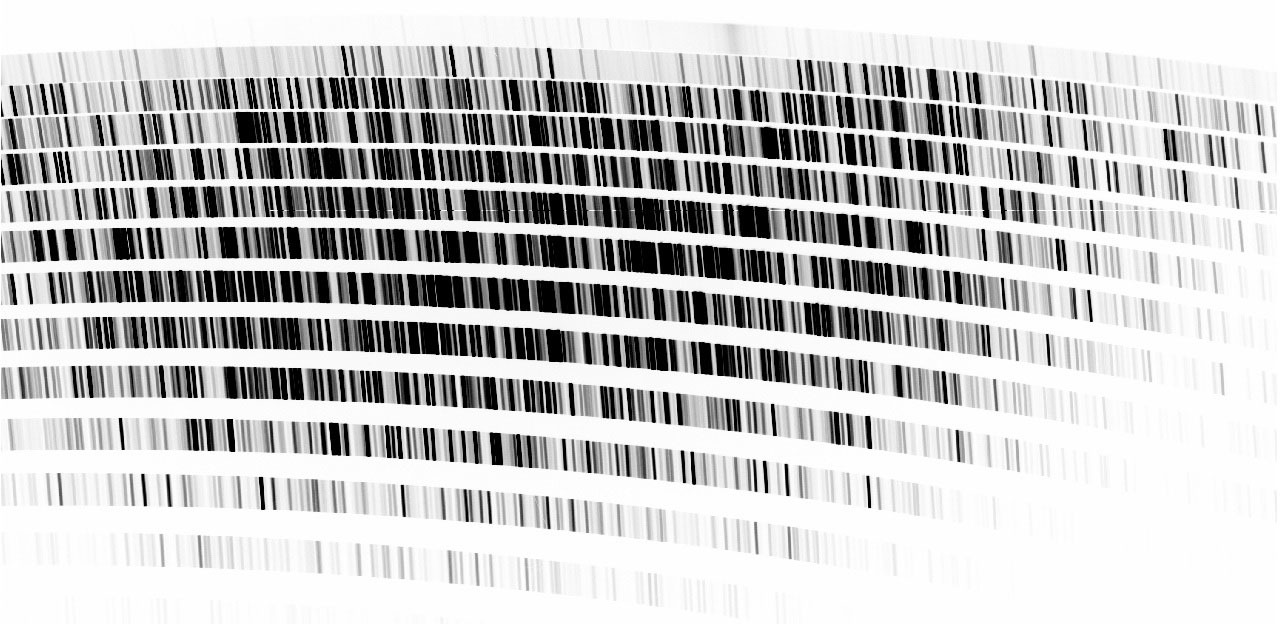 Future VLT spectrographs
MUSE:
AO
IFU with 1’ x 1’ (0,2” sampling) or 7.5” x 7.5” (0,025” sampling) 
Array of 24 fields organized in 24 spectrographs
Resolution 2000 – 4000 @ NIR
Available in 2011
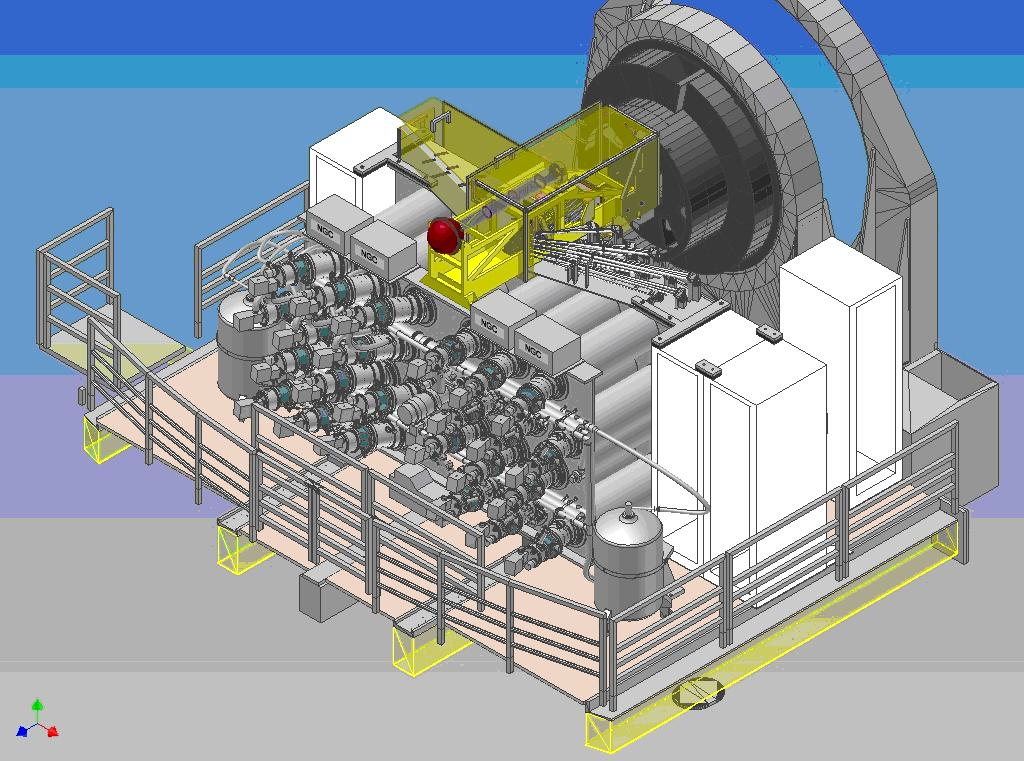 Future VLT instruments
Science objectives of MUSE:
Formation of galaxies: high redshift Lyman alpha emitters, flouorescent emission and the cosmic web, reionisation, feedback processes and galaxy formation, ultra-deep surveys using strong gravitational lensing, resolved spectroscopy at intermediate redshifts, Sunyaev-Zeldovich effectlate forming population III objects
Nearby galaxies: supermassive black holes in nearby galaxies, kinematics and stellar populations, interacting galaxies, star formation in nearby galaxies
Stars and resolved stellar populations: early stages of stellar evolution, masive spectroscopy of stellar fields: the Milky Way and the Magellanic Cloudsthe, Local Group and beyond
Solar system: Galilean satellites, Titan surface, heterogeneities of the small bodies, temporal changes in the gas giant planets
Future VLT spectrographs
ESPRESSO:
No AO
Single field, fiber-fed echelle spectrograph
High spectral resolution (R = 140’000)
Extreme stability for highest RV precision
Uses up to 4 UTs
(first 16-m-equivalent
 telescope)
Available in 2014
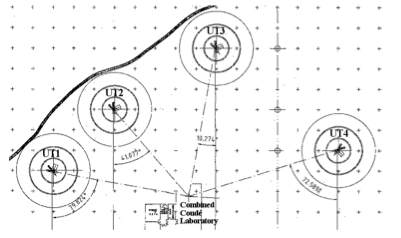 Future VLT spectrographs
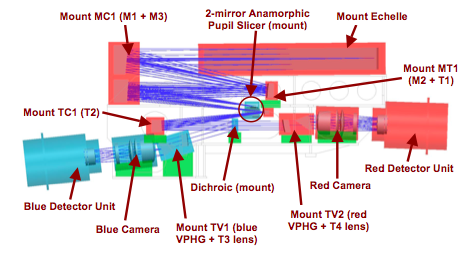 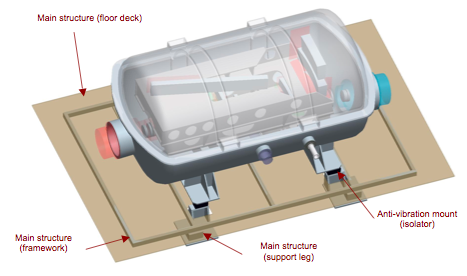 Future VLT spectrographs
ESPRESSO Science:
Low-mass and rocky extra-solar planets
Planets around late-type stars
Variability of physical constants
Abundances in near-by galaxies
Etc.
Challenges for ELT spectrographs
Huge telescope -> huge instrumentations (conservation of étendu)
Or, massive adaptive optics (very complex and demanding with increasing telescope size, difficulty increases with D and with ~1/l
Location of the instruments (trade-off between stability and efficiency)
Costs